English Writing Skills Progression of Learning at
Hailey CE Primary School
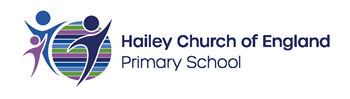